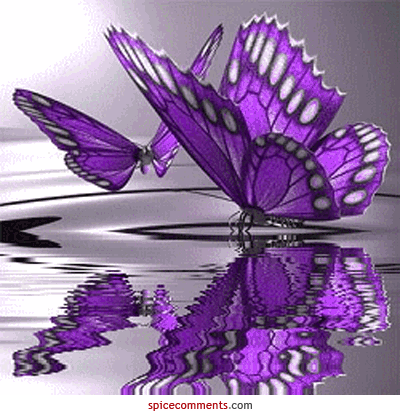 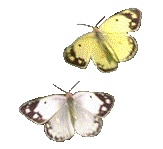 «Разноцветные мотыльки»
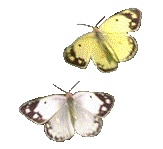 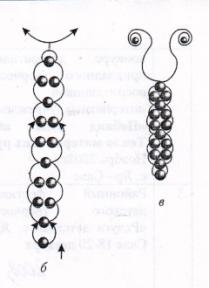 Утром ползает,в полдень недвижима,а вечером летает
Так как у нас сегодня не простое занятие, а мастер – класс, мы с вами изготовим из бисера бабочку и прикрепим её на цветочек, который стоит перед вами.
	Эти яркие, разноцветные бабочки, которые мы смастерим, принесут в ваш дом дыхание лета, ароматы луга… Модели маленьких бабочек очень просты в исполнении, но в то же время предоставляют широкие возможности для проявления выдумки и фантазии. Многообразие форм и расцветок таких бабочек просто неисчерпаемо!
 Чтобы приступить к работе, давайте познакомимся со схемой.
- Кто помнит, как называется вид плетения каждой схемы?
	(параллельное и петельное)
-Прежде, чем превратится в бабочку, какие циклы происходят?
 Первое, что мы сделаем - куколку, а затем превратим её в красивого, нежного мотылька – бабочку, порхающую по цветкам.
 Приступаем к работе.
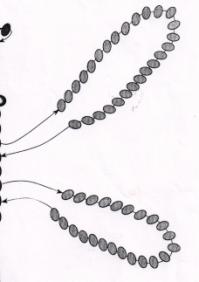 И действительно, эти яркие, разноцветные бабочки, которые мы смастерили, принесли в ваш класс дыхание лета, ароматы луга…
					
Загадки о бабочках
На цветке живет,Пьет цветочный сок.
***То взлетит, то крылья сложит,                             То расправит их... ПохожаНа порхающий цветокВ летний солнечный денёк.
Шевелились у цветка все четыре лепестка.
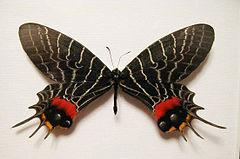 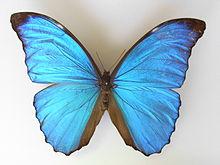 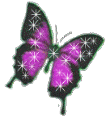 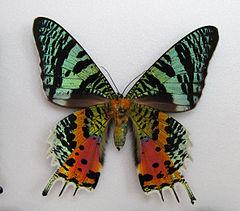 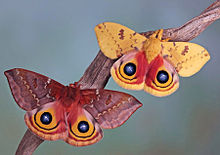 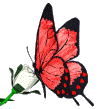 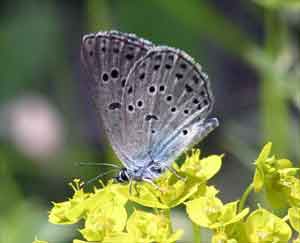 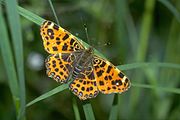 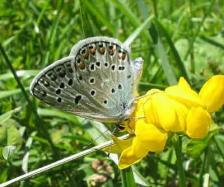 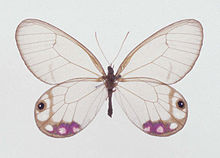 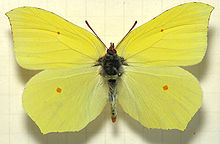 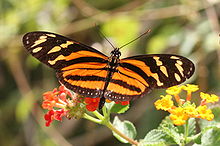 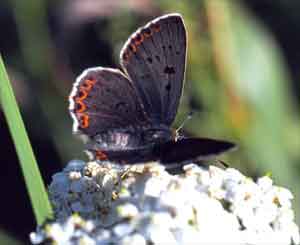 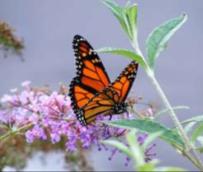 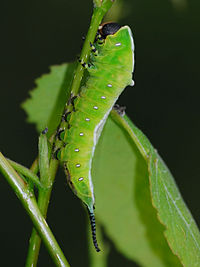 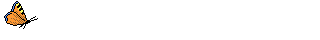 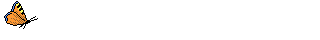 Жизненный цикл
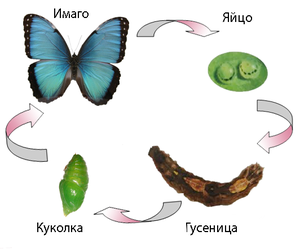 Бабочка
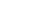 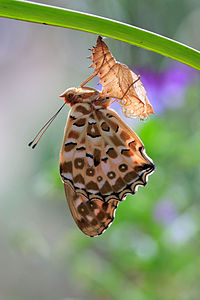 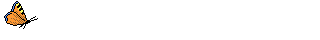 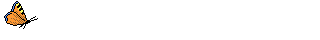 Утром ползает,в полдень недвижима,а вечером летает
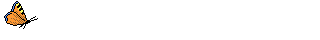 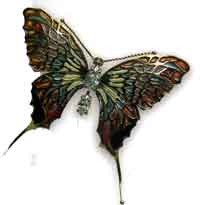 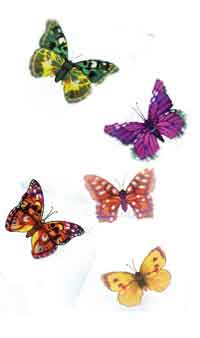 Бабочки в стихах и загадках
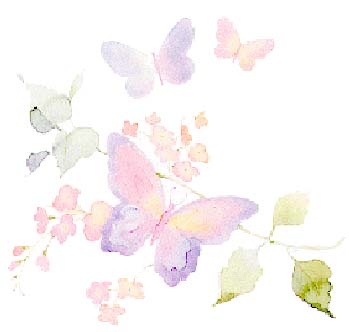 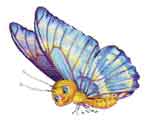 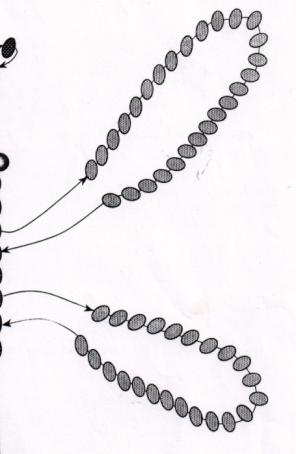 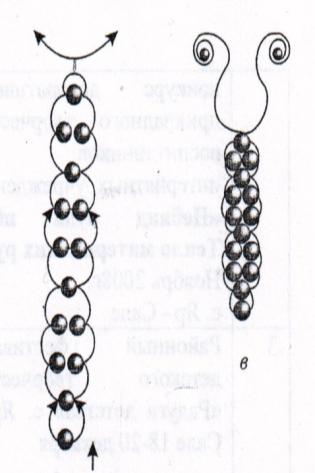 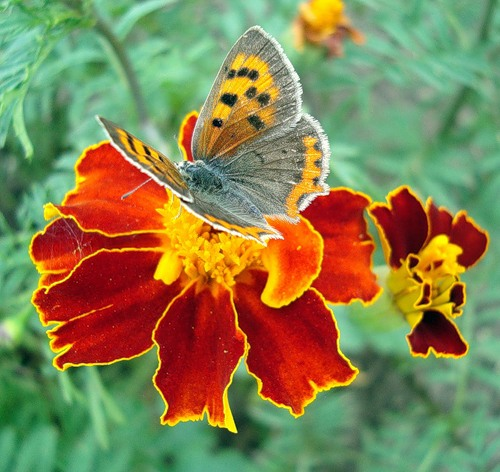 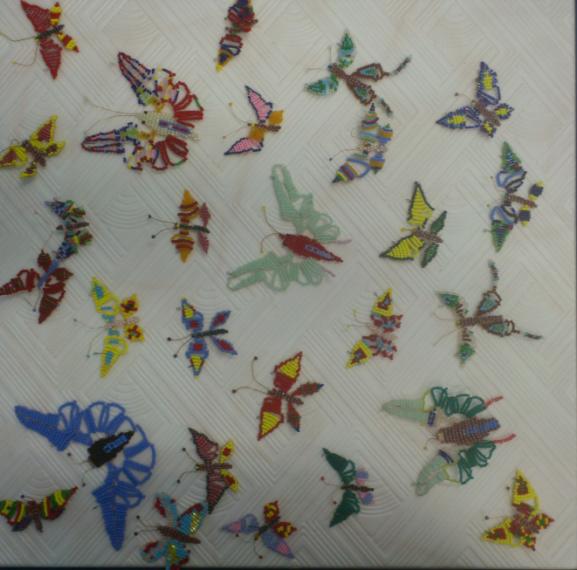 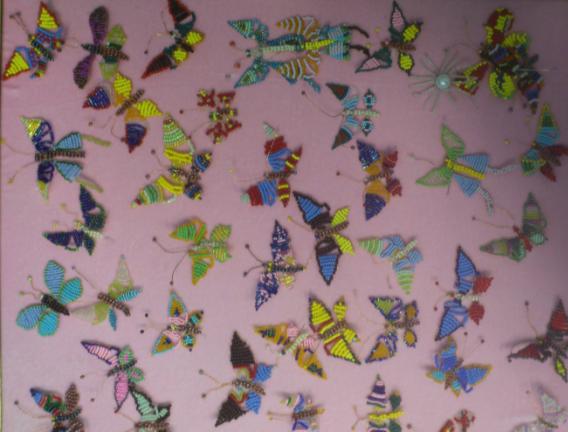 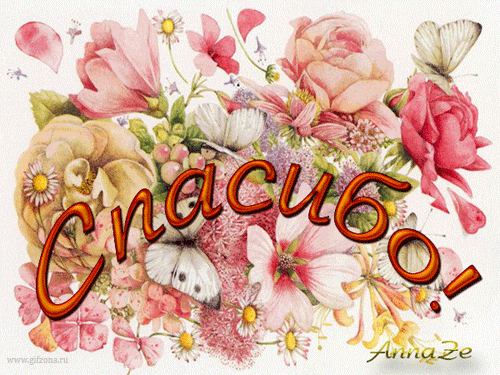